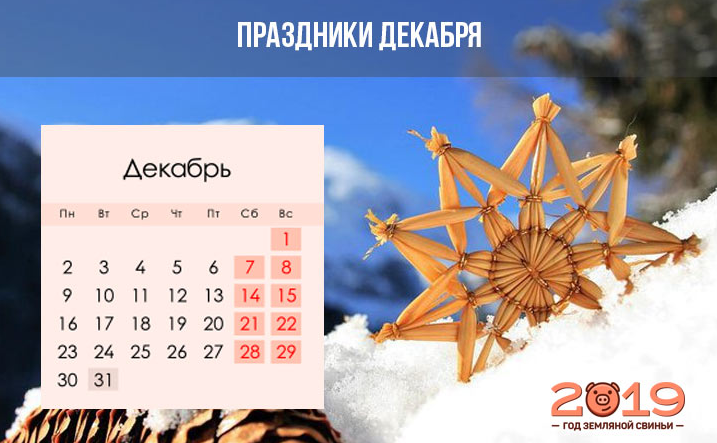 Килиан
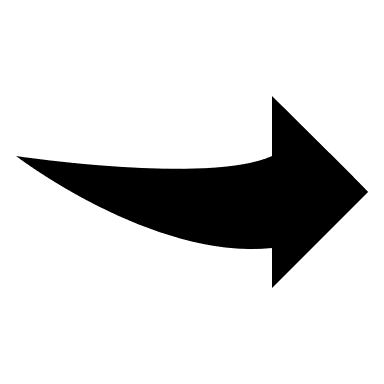 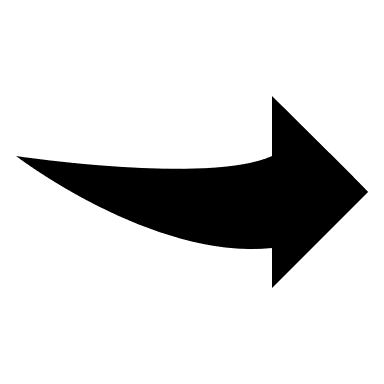 Нора
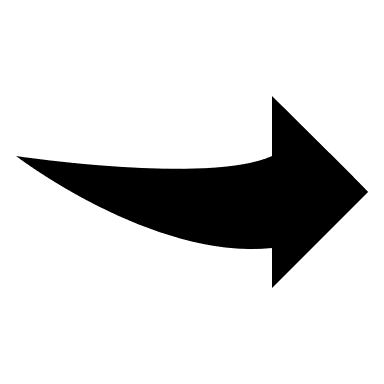 Петя
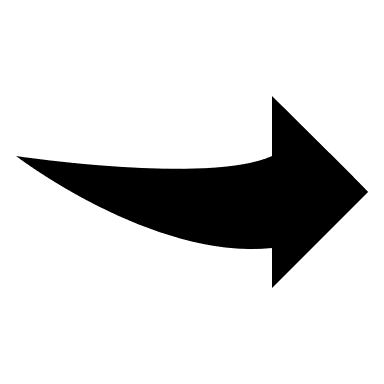 Последний день 2019 года
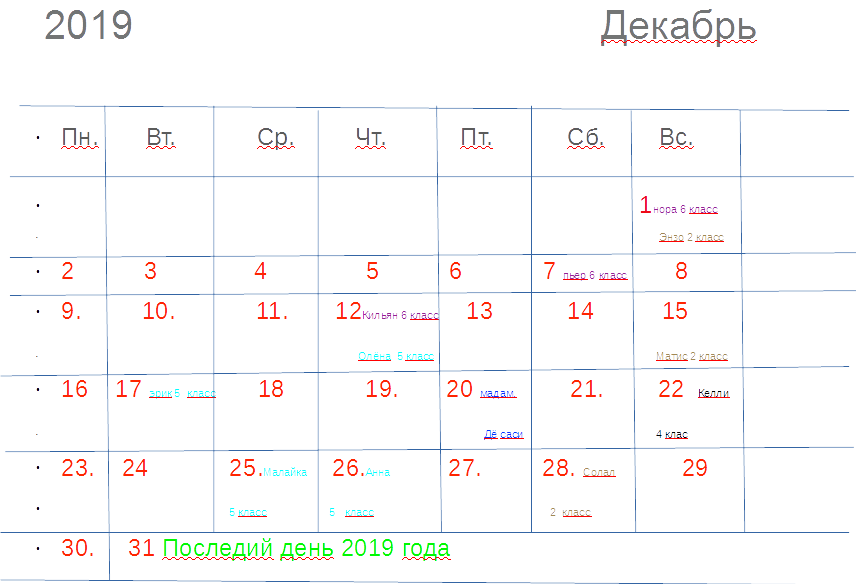 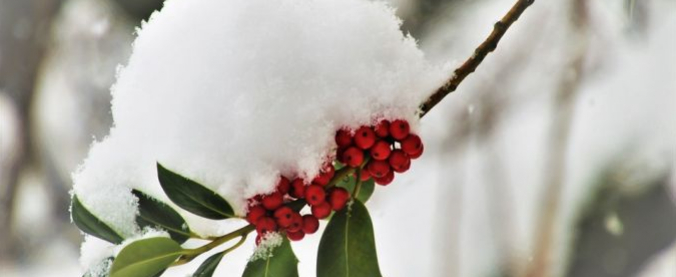 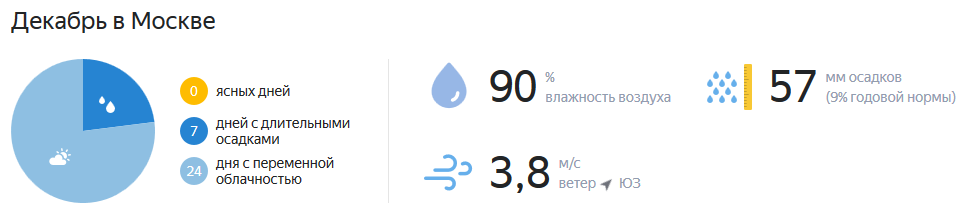